Sünde
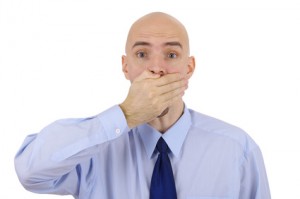 31 Und Gott sah alles, was er gemacht hatte, und siehe, es war sehr gut. Und es wurde Abend, und es wurde Morgen: der sechste Tag. 1 So wurden der Himmel und die Erde und all ihr Heer vollendet. 2 Und Gott vollendete am siebten Tag sein Werk, das er gemacht hatte; und er ruhte am siebten Tag von all seinem Werk, das er gemacht hatte. 3 Und Gott segnete den siebten Tag und heiligte ihn; denn an ihm ruhte er von all seinem Werk, das Gott geschaffen hatte, indem er es machte.
 1. Mose 1,31-2,3
Zitat
„Schuld und Sünde sind ja nur die Kehrseite persönlicher Freiheit und Verantwortung, Negativfolie der positiven Möglichkeit zur Liebe. Beseitigt man die Schuldfähigkeit des Menschen, dann beseitigt man auch seine freie und unvertretbare Verantwortung.“
Walter Schaupp
Ihre Auswirkung
Denn der Lohn der Sünde ist der Tod…
 Römer 6,23
Ihre Auswirkung
Denn der Lohn der Sünde ist der Tod…
 Römer 6,23
Ihre Auswirkung
Ihre Wirkweise
Denn der Lohn der Sünde ist der Tod…
 Römer 6,23
Ihre Auswirkung
Ihre Wirkweise
Wer nun weiß, Gutes zu tun, und tut es nicht, dem ist es Sünde.
 Jakobus 4,17
Also ist das Gesetz unser Zuchtmeister* auf Christus hin geworden, damit wir aus Glau-ben gerechtfertigt würden.
Galater 3,24
* griech.: paidagogos > Pädagoge
Ihre Auswirkung
Ihre Wirkweise
Unsere Hilflosigkeit
24 Ich elender Mensch! Wer wird mich retten von diesem Leibe des Todes? - 25 Ich danke Gott durch Jesus Christus, unseren Herrn!
 Römer 7,24-25a
Ihre Auswirkung
Ihre Wirkweise
Unsere Hilflosigkeit
18  Ihr wisst doch, dass ihr freigekauft worden seid von dem sinn- und ziellosen Leben, das schon eure Vorfahren geführt hatten, und ihr wisst, was der Preis für diesen Loskauf war: nicht etwas Vergängliches wie Silber oder Gold, 19 sondern das kostbare Blut eines Opferlam-mes, an dem nicht der geringste Fehler oder Makel war – das Blut von Christus.  
 1. Petrus 1,18-19 (NGÜ)
Ihre Auswirkung
Ihre Wirkweise
Unsere Hilflosigkeit
Sein Sieg
Wenn wir unsere Sünden beken-nen, ist er treu und gerecht, dass er uns die Sünden vergibt und uns reinigt von jeder Ungerech-tigkeit. 
 1. Johannes 1,9
Ihre Auswirkung
Ihre Wirkweise
Unsere Hilflosigkeit
Sein Sieg
Wenn wir unsere Sünden beken-nen, ist er treu und gerecht, dass er uns die Sünden vergibt und uns reinigt von jeder Ungerech-tigkeit. 
 1. Johannes 1,9
Ihre Auswirkung
Ihre Wirkweise
Unsere Hilflosigkeit
Sein Sieg
Start der Verkündigung von Johannes dem Täufer, Jesus Christus, Jünger: 
Tut Buße, denn das Reich Gottes ist nahe gekommen!
 Matthäus 3,2; 4,17; Apg. 2,38
5 Doch er war durchbohrt um unserer Vergehen willen, zerschlagen um unserer Sünden willen. Die Strafe lag auf ihm zu unserm Frieden, und durch seine Striemen ist uns Heilung geworden. 6 Wir alle irrten umher wie Schafe, wir wandten uns jeder auf seinen eigenen Weg; aber der HERR ließ ihn treffen unser aller Schuld.  
 Jesaja 53,5-6